Виртуальная экскурсия в дом-музейВ.П.Астафьева
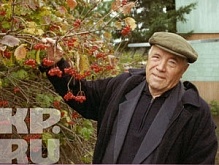 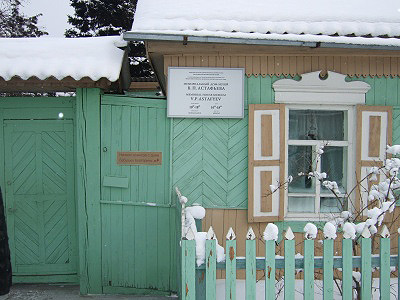 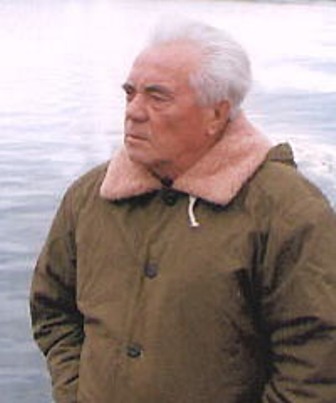 ВикторПетровичАстафьевродился в селе Овсянка Красноярского края 1 мая 1924 года
Скала на берегу Енисея напротив села Овсянка
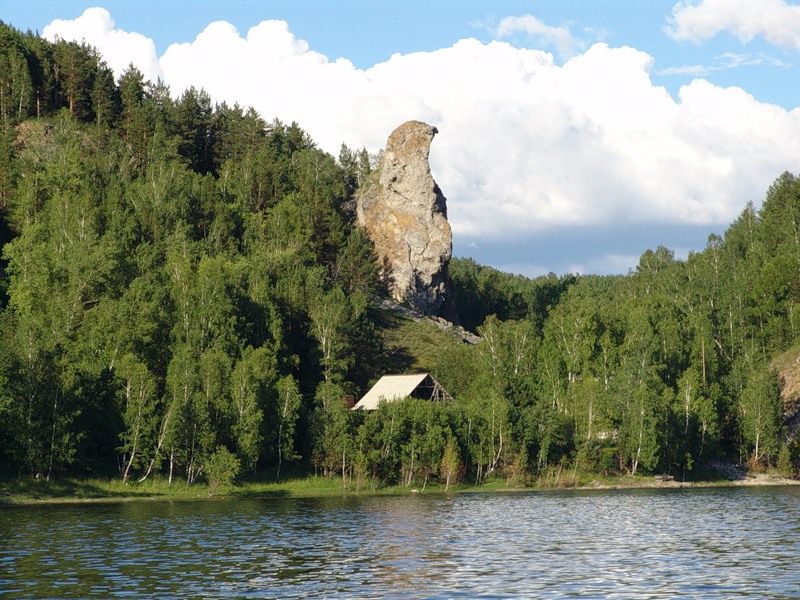 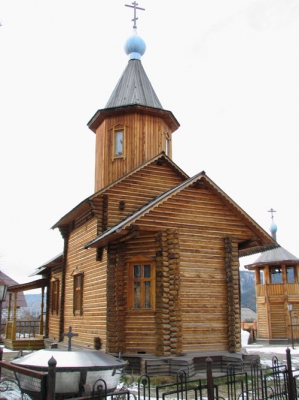 Сельская часовня
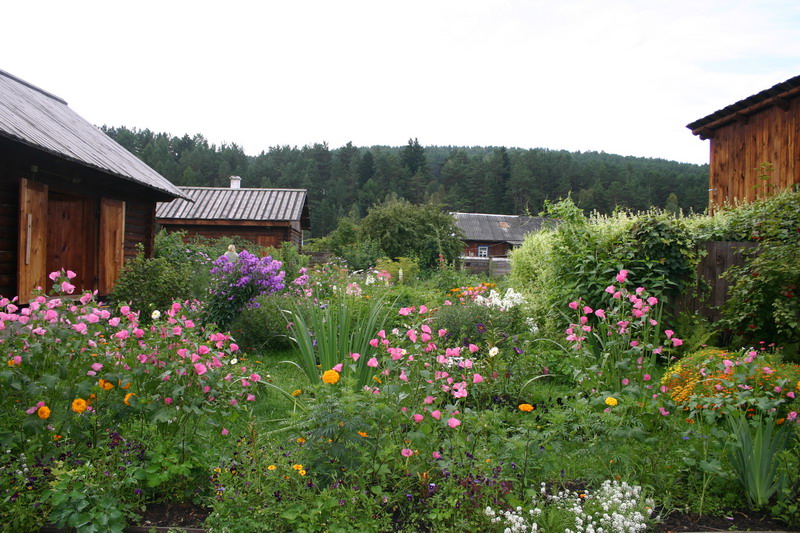 Музей-библиотека имени В.П.Астафьева
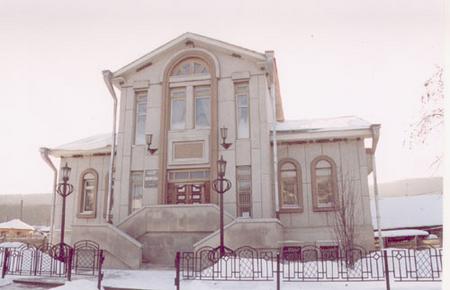 Памятник 
писателю 
на площади
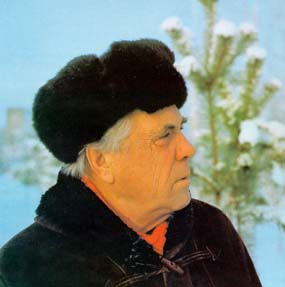 Мир детства, с ним навечно   
                                              расставанье,
Назад ни тропок нету, ни следа,
Тот мир далёк, и лишь  воспоминанья
Всё чаще возвращают нас туда.
                                              К.Кулиев
                            
                                        (эпиграф к повести
                                       «Последний поклон»)
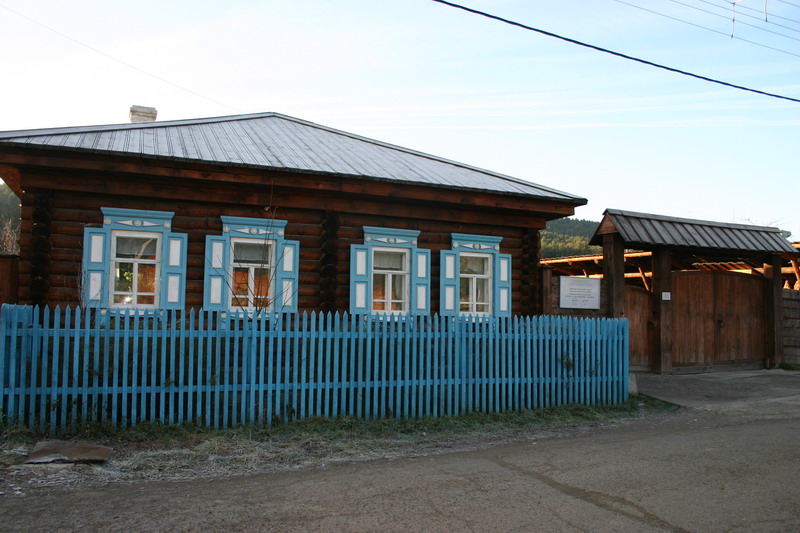 Дом бабушкиНыне музей повести «Последний поклон»
Дом-музей писателя
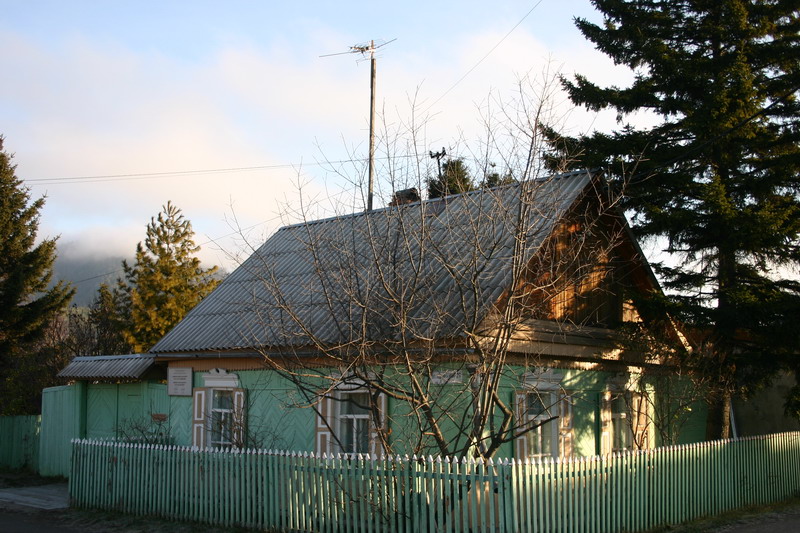 Дом-музей писателя
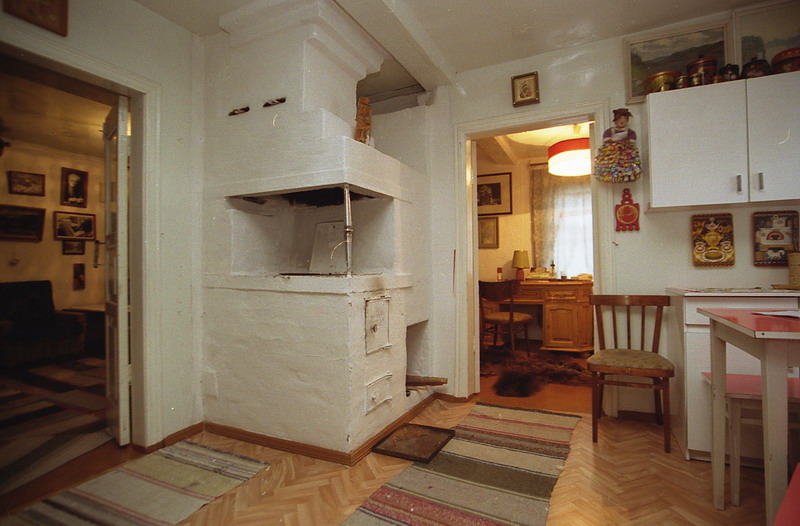 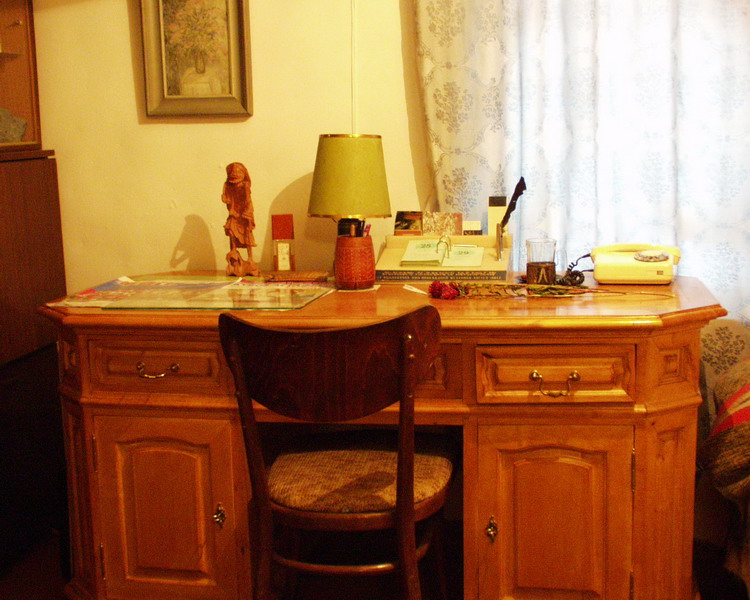 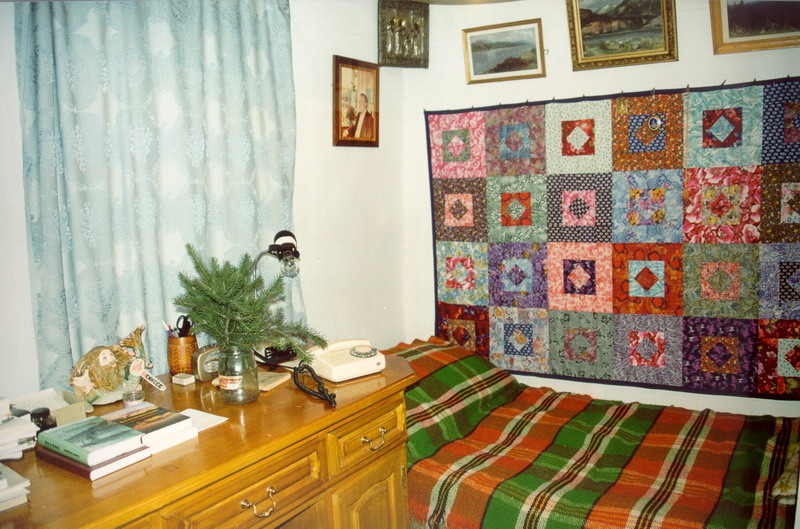 Скульптурная композиция  у входа в мемориальный комплекс
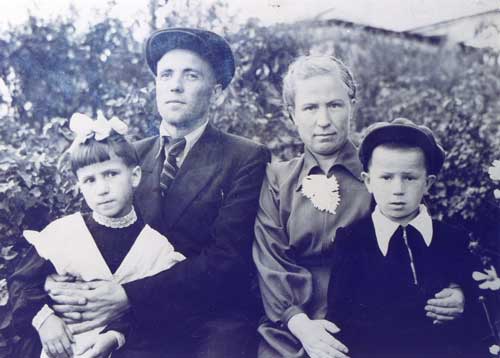 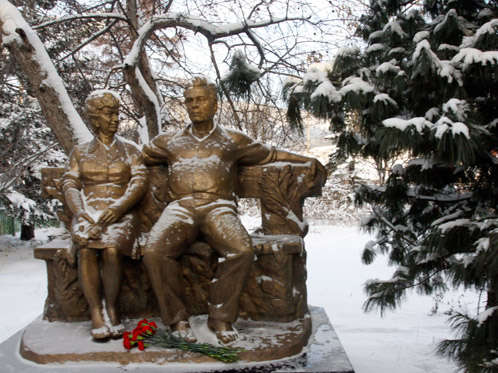 В доме-музее воссоздана картина крестьянского  быта
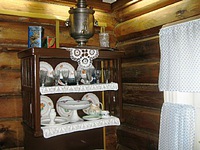 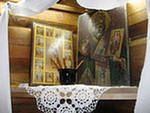 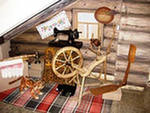 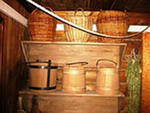 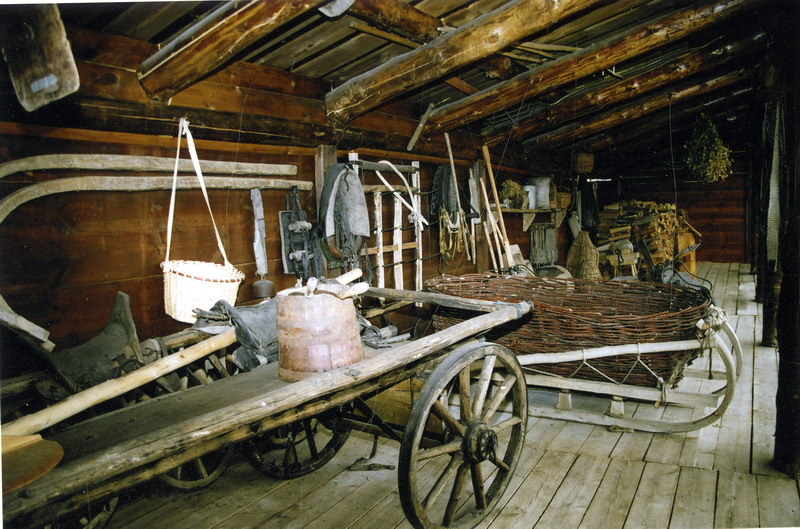 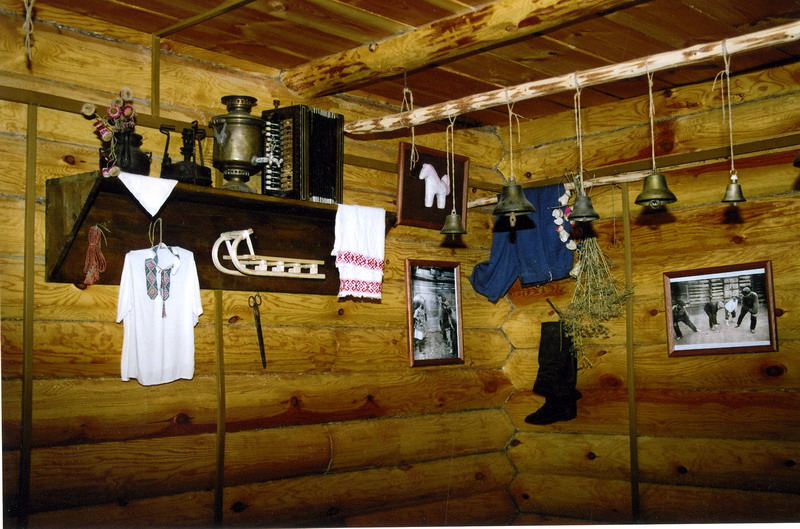 Трудами архитекторов, историков, по воспоминаниям очевидцев, по книге «Последний поклон» усадьба была восстановлена до мельчайших подробностей. Такие усадьбы напоминали крепости: высокая бревенчатая изба, амбар; двор, по периметру которого строились помещения для скота, сеновалы, навесы для дров, телег, погреб и баня.
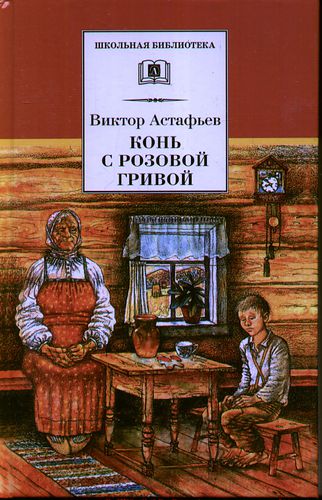 Музей был торжественно открыт  1 мая 2004 года      к 80-летия писателя. 
   Самая светлая его книга  - «Последний поклон» - почти целиком посвящена воспоминаниям детства. Астафьев писал повесть более тридцати лет, она так и осталась его любимым детищем.
…По скоблёному кухонному столу, как по огромной земле с пашнями, лугами и дорогами, на розовых копытцах скакал белый конь с розовой гривой. Сколько лет прошло с тех пор! Сколько событий минуло!.. А я всё не могу забыть бабушкиного пряника – того дивного коня с розовой гривой.                     (В.П.Астафьев «Конь с розовой гривой»)
Иллюстрации к повести «Конь с розовой гривой»
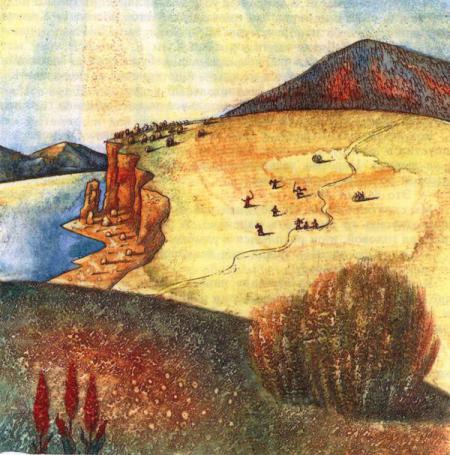 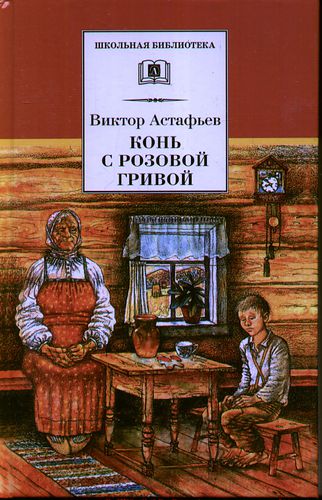 Любимый писателем Енисей
Одно из школьных сочинений В.П.Астафьева легло в основу рассказа «Васюткино озеро».
Повествование в рассказах «Царь-рыба»
Это произведение об утверждении связей современного человека и природы, о проблемах не только экологических, но и нравственных. 
         Мир природы таит в себе справедливое возмездие, о нём взывает страдание Царь - рыбы, израненной человеком.
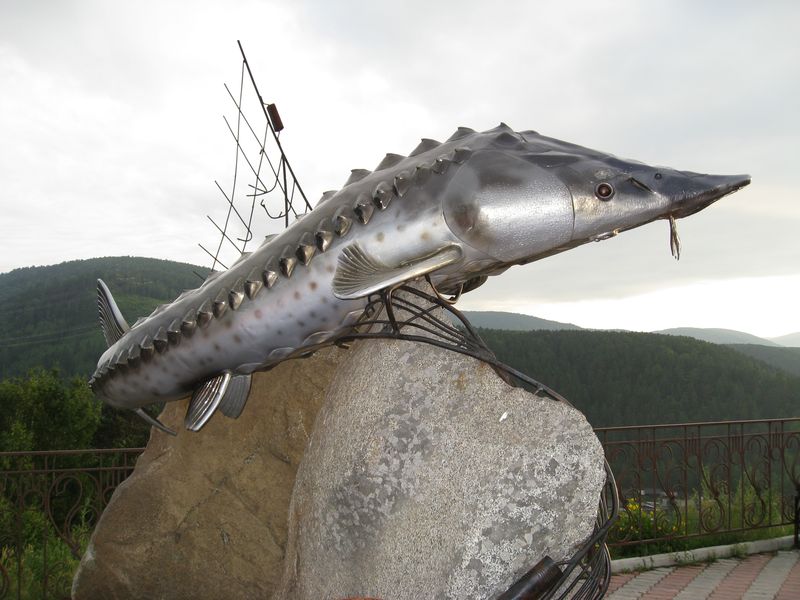 Музей писателя в г.Чусовой
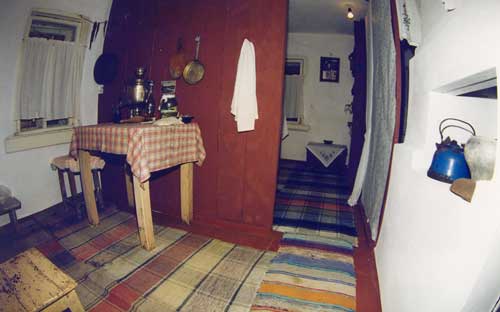 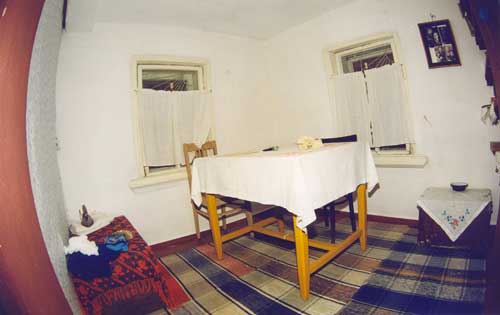 В 2002г.  Распоряжением губернатора Пермской области принято решение о создании на литературной родине писателя Государственного областного учреждения культуры «Литературный музей В.П.Астафьева». В этом доме писатель жил с семьёй с 1945 по 1961 годы.
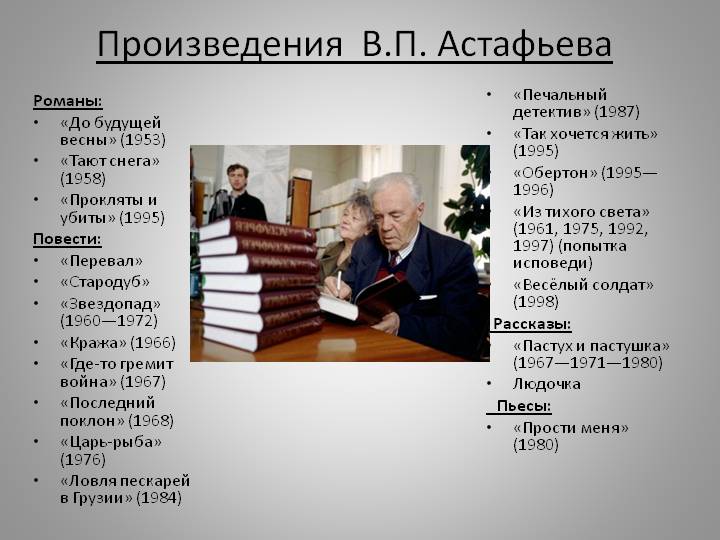 29 ноября 2001 года Виктор Петрович Астафьев ушёл из жизни. Похоронен в  селе Овсянка на кладбище рядом с могилой дочери Ирины.